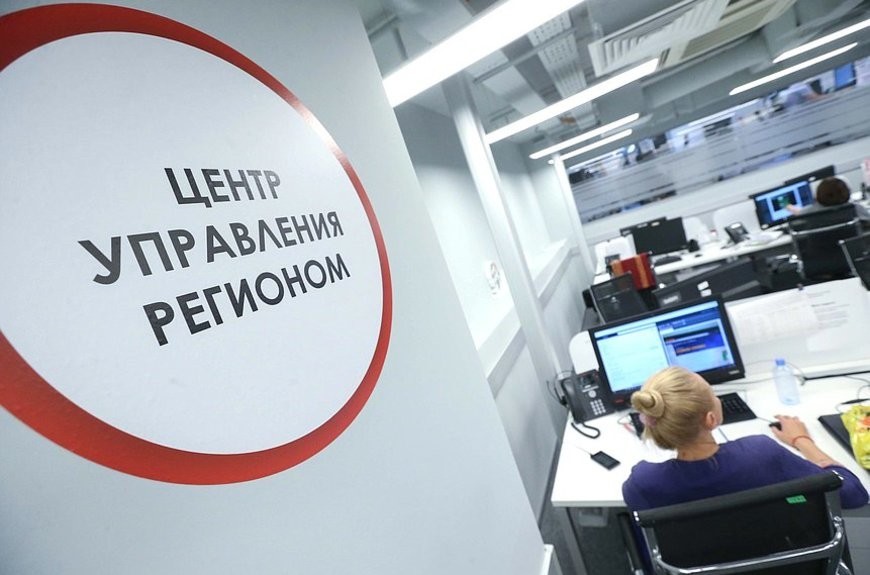 Единая диспетчерская служба Московской области
eds.mosreg.ru
1
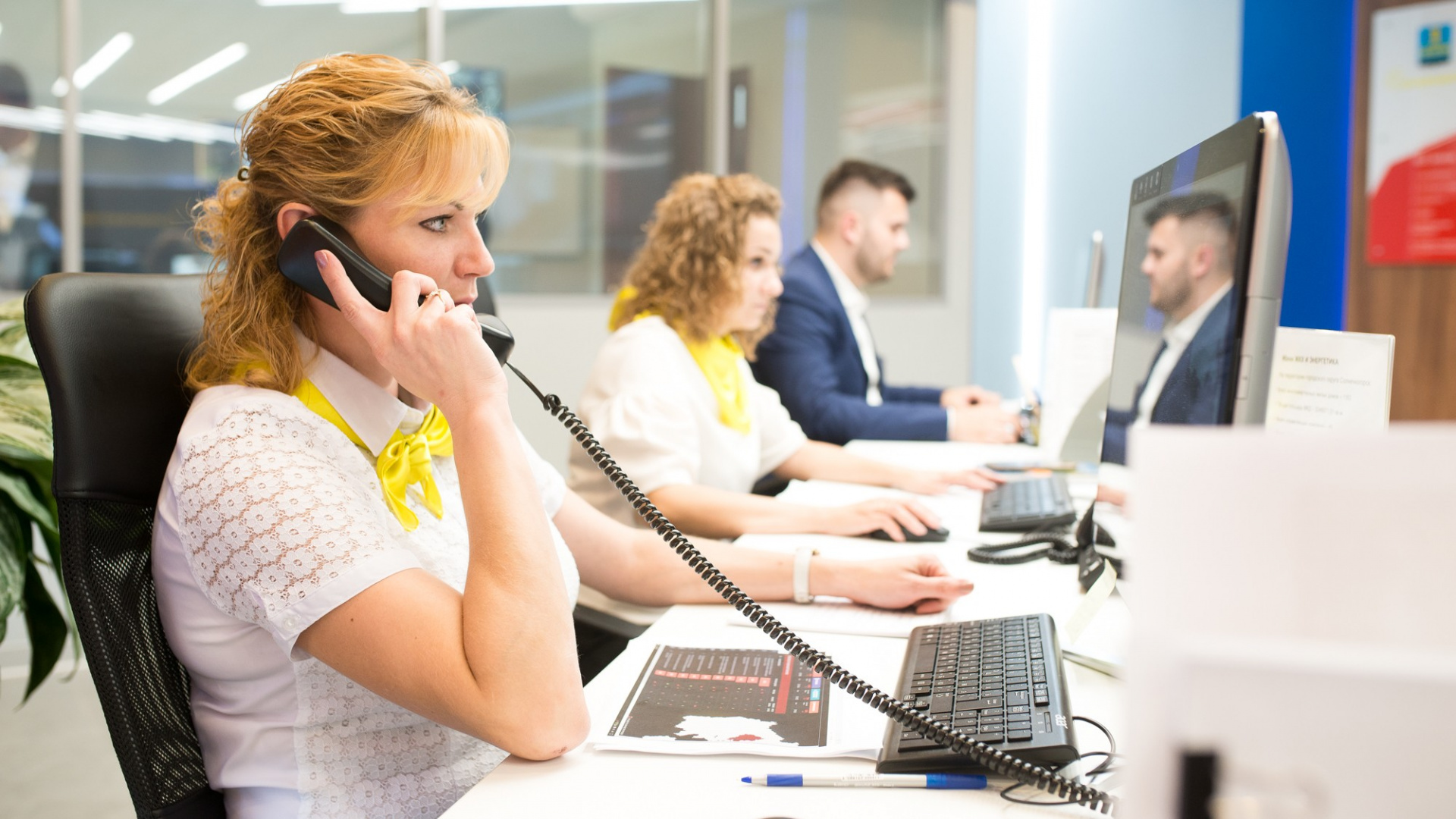 РАБОТА С ЗАЯВКАМИ
53,5
Житель Московской области
тысяч МКД
270
Поступает заявка в ЕДС
миллионов метров кв.
891
Личный кабинет УК
управляющих организаций
Проблема не устранена
1183
Проблема устранена
Контроль ГЖИ
ТСЖТСНЖСК
3
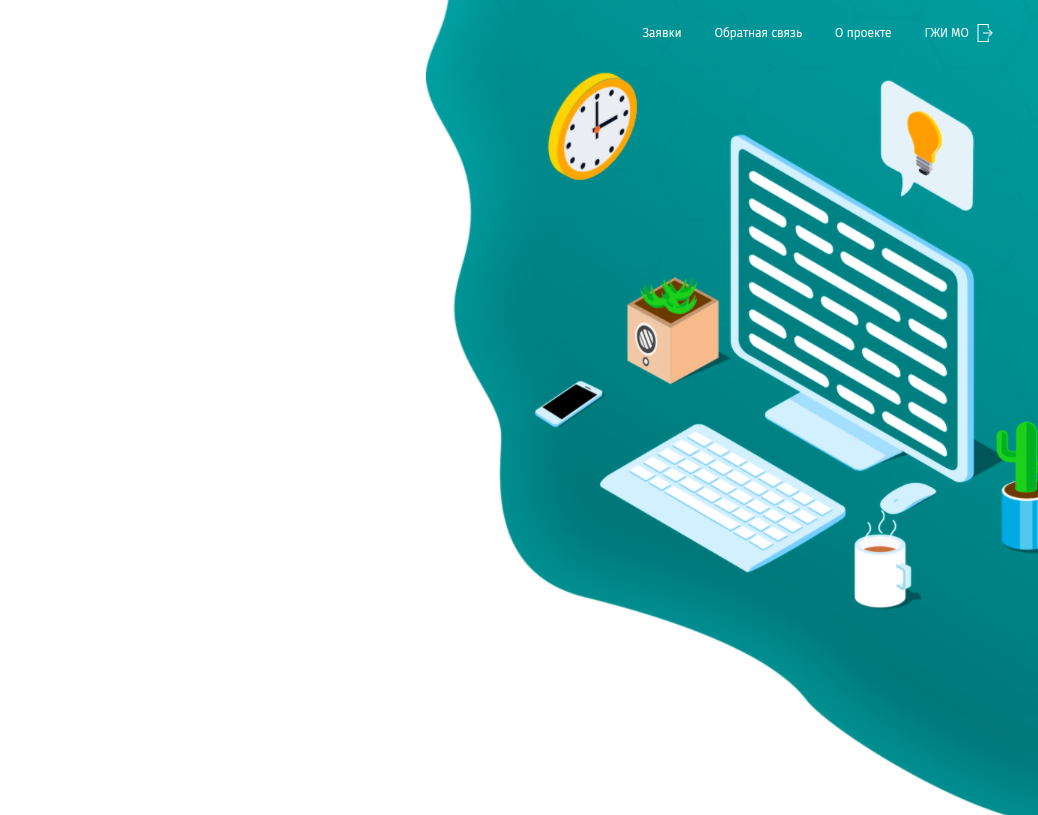 ПОПУЛЯРИЗАЦИЯ ПОРТАЛА ЕДС МО
Информация по работе портала за 2019-2023 гг.:
Прирост пользователей – 304 тыс. (январь 2019 – 6 тыс., декабрь 2020 – 113 тыс., декабрь 2021 – 195 тыс., декабрь 2022 – 270 тыс., сентябрь 2023 – 310 тыс.)
Увеличение среднего числа заявок – 22 тыс.
(январь 2019 – 9,3 тыс., декабрь 2020 – 16,1 тыс., декабрь 2021 – 43,3 тыс., декабрь 2022 – 44,6 тыс., сентябрь 2023 – 31,1 тыс.)
Преимущества системы:
УО, ТСЖ, ЖК, ЖСК
Мобильность и удобство
Позволяет решить проблемы за 24 часа, направляя заявку конечному исполнителю
Прозрачность
Возможность мониторить ход движения заявки и решения вопроса заявителя
3
4
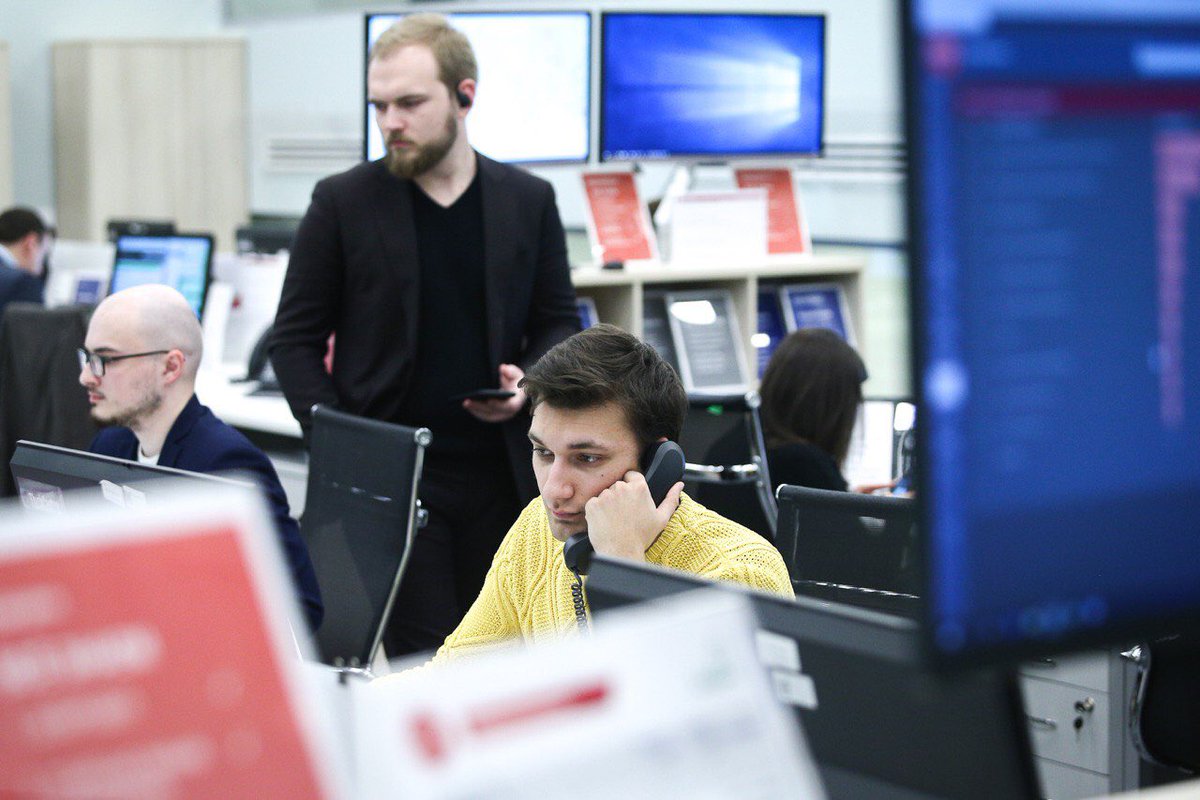 КАЧЕСТВО РАБОТЫ УО НА ПОРТАЛЕ ЕДС
Информация по работе портала за 2021-2022-2023 год (тыс.):
1 229 741– общее количество заявок,
 в том числе:
73 492– возвращено в Добродел
Динамика поступления обращений, возвращенных в Добродел  (тыс.):
ОМСУ
% возвращенных в ДД
УО, ТСЖ, ЖК, ЖСК
5
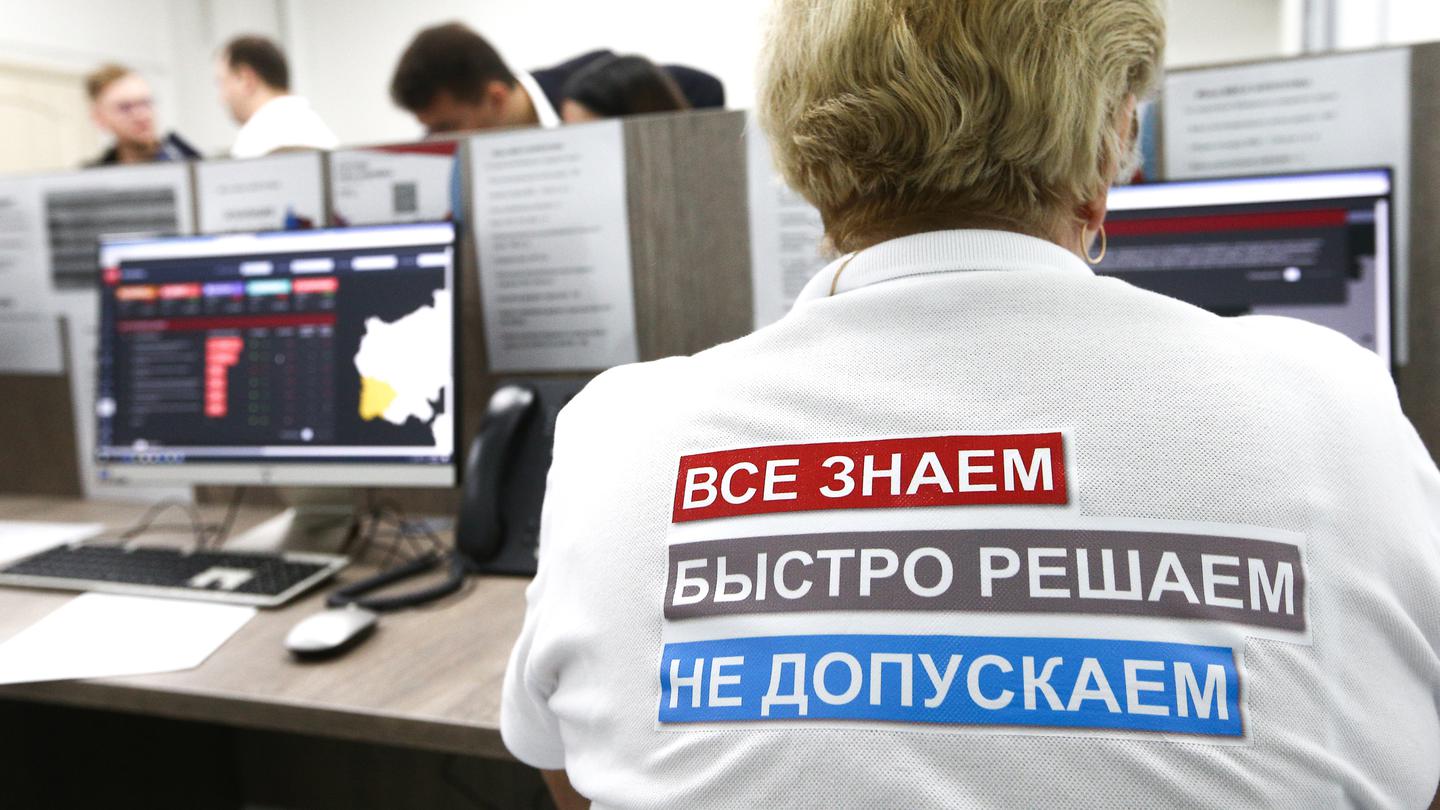 РЕЗУЛЬТАТ - СНИЖЕНИЕ ОБРАЩЕНИЙ  В ДОБРОДЕЛ В СРАВНЕНИИ С АППГ
2020
2021
2023
2019
2022
43%
Новые обращения
34 993
60 076
60 076
26 221
34 492
35 881
70%
66%
Просроченные обращения
941
3 166
664
280
320
84%
55%
5 113
> 3 повторов
838
373
448
317
71%
85%
> 3 раз отложено
225
774
88
34
203
ТОП ОМСУ:
ТОП категорий:
Устранить нарушения эксплуатации и содержания общедомового имущества МКД
Провести уборку от мусора и грязи в подъезде
Устранить неисправности лифтового оборудования
Красногорск
Наро-Фоминск
Лобня
1
2
3
2